Κεφάλαιο 3.1Εισαγωγή στις Αρχές της Επιστήμης των ΗΥΛειτουργικά Συστήματα
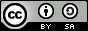 This work is licensed under a Creative Commons Attribution-ShareAlike 4.0 International License.
Υπολογιστικό Σύστημα
Υλικό
Λογισμικό
Εφαρμογές
Λογισμικό Συστήματος
Υπολογιστικό Σύστημα = Υλικό + Λογισμικό
Computer hardware (body) are the physical parts of a computer and the related devices
Internal HW devices (components): CPU, Motherboard, RAM, HDDS, etc. 
External HW devices (peripherals): monitor, keyboard, mice, printers, etc.
Computer Software (soul) are the computer programs
a set of instructions that tells a computer what to do or how to perform a task 
includes the applications and the operating system
HW + SW = LFE 
the HW needs SW to function and
the SW needs HW to be installed and executed
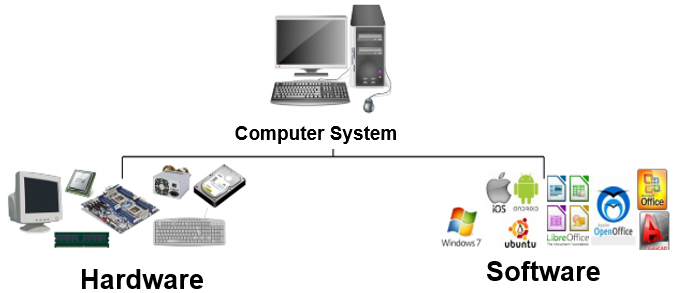 Λογισμικό
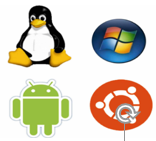 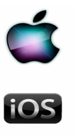 Λογισμικό Συστήματος
software that is designed to run a computer’s hardware
provides a platform for other software to run
operating systems is the best know example of system software
MS Windows, GNU/Linux, iOS, Android, etc
Εφαρμογές
programs that are designed for the needs of computer users
they generally interact with the user to perform useful tasks for them
application SW generally “talks” to the HW through the assistance of system SW
MS Word, MS Excel, Chrome, Firefox, Solitaire, Paint, etc
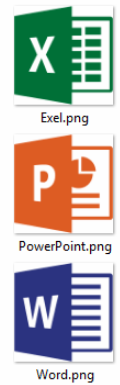 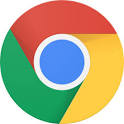 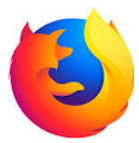 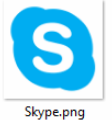 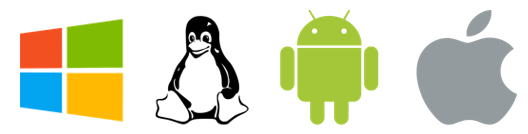 Λειτουργικό Σύστημα
Τι είναι  το Λειτουργικό Σύστημα…
Είναι το σύνολο των προγραμμάτων ενός υπολογιστικού συστήματος το οποίο λειτουργεί ως σύνδεσμος ανάμεσα στα προγράμματα/εφαρμογές και στο υλικό. 
Το Λ.Σ. είναι υπεύθυνο 
για τη δημιουργία του περιβάλλοντος επικοινωνίας του χρήστη με το σύστημα
τη διαχείριση και το συντονισμό των εργασιών του συστήματος
για την κατανομή των διαθέσιμων πόρων του συστήματος
Ας δούμε ένα παράδειγμα…
Ας δούμε ένα παράδειγμα…
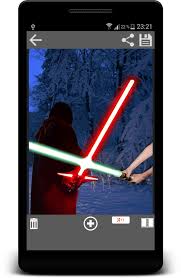 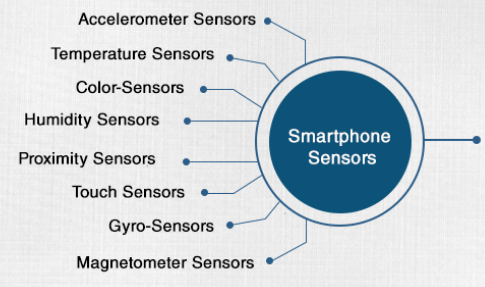 Ποιός μπορεί να μου πει…
Ποιές συσκευές (υλικό) εμπλέκονται όταν κινώ το φωτόσπαθο μου;
Ποιός συντονίζει όλες αυτές τις συσκευές;
Μπορείτε να μου περιγράψετε όλη τη διαδικασία;
Βλέπω εγώ (ο χρήστης) την πολυπλοκότητα όλης αυτής της διαδικασίας;
Ποιός διαχειρίζεται αυτή την πολυπλοκότητα;
Λειτουργικό Σύστημα (τι είναι/ κάνει…)
Λογισμικό (=πρόγραμμα) το οποίο
ελέγχει και συντονίζει το υλικό
παρέχει ένα περιβάλλον για την εκτέλεση άλλων εφαρμογών (πχ MS Word, Firefox, Ζωγραφική, κλπ)
παρέχει ένα περιβάλλον διεπαφής και επικοινωνίας μεταξύ του χρήστη και του υλικού
Χωρίς Λειτουργικό Σύστημα κανένα υπολογιστικό σύστημα δεν λειτουργεί
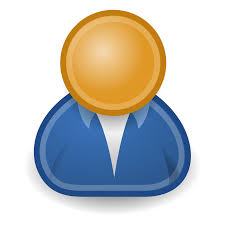 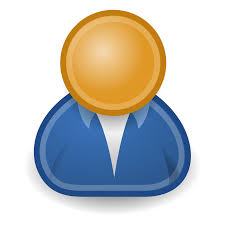 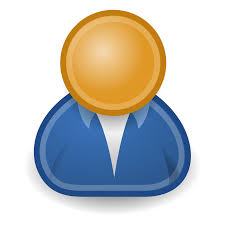 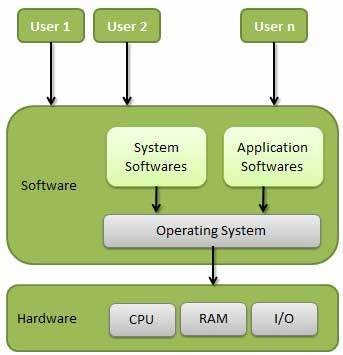 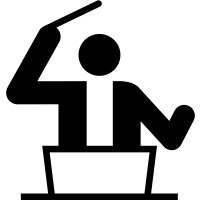 Λειτουργικό Σύστημα
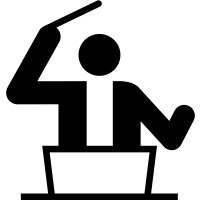 Μεσάζοντας μεταξύ των εφαρμογών και του υλικού του υπολογιστή
Ο Υπολογιστής μου ως “Κρεμμύδι”
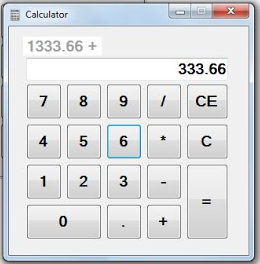 Ένα Λειτουργικό Σύστημα αποτελείται από πολλά επίπεδα, το καθένα χτισμένο πάνω στα χαμηλότερα.
Αυτή η αρχιτεκτονική «κρεμμύδι» κρύβει την πολυπλοκότητα των χαμηλότερων επιπέδων.
Ο χρήστης βλέπει μόνο το επίπεδο Εφαρμογής. Το επίπεδο Εφαρμογής επικοινωνεί με το ΛΣ, το οποίο στη συνέχεια επικοινωνεί με το Υλικό
1+1= 2
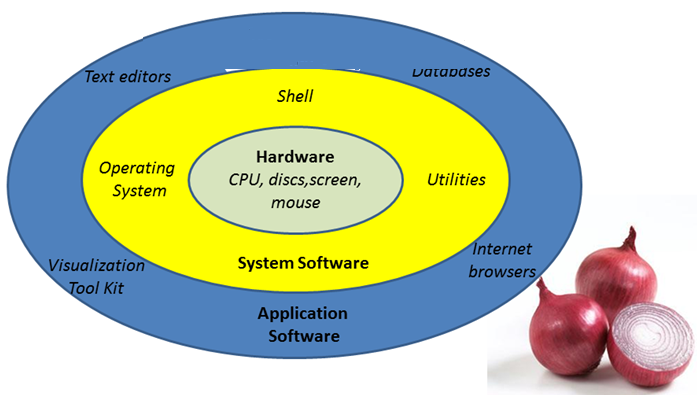 Υπολογιστικό Σύστημα
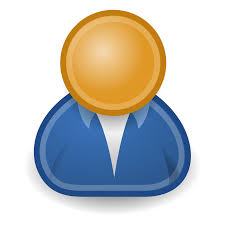 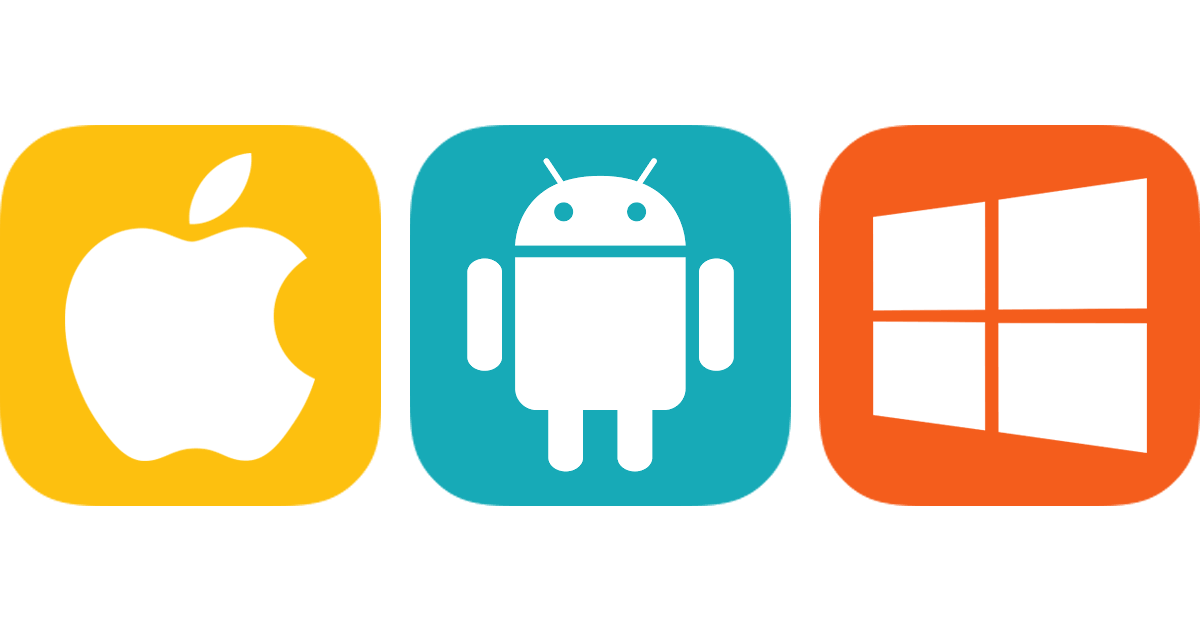 Οι βασικές αρμοδιότητες του ΛΣ…
Λειτουργεί ως ενδιάμεσος μεταξύ του ανθρώπου και της μηχανής, μεταφέροντας εντολές ή απαιτήσεις του χρήστη στο υπολογιστικό σύστημα.
Διαχειρίζεται τους διαθέσιμους πόρους και να τους κατανέμει στις διάφορες διεργασίες.
Ελέγχει την εκτέλεση των προγραμμάτων.
Διαχειρίζεται τη λειτουργία των συσκευών εισόδου και εξόδου και να ελέγχει τη ροή των δεδομένων και την έξοδο των πληροφοριών.
Οργανώνει και να διαχειρίζεται τα αρχεία του συστήματος.
Ανιχνεύει και να εντοπίζει πιθανά λάθη ή δυσλειτουργίες του υπολογιστικού συστήματος και να ενημερώνει τον χρήστη.
Εφαρμόζει μηχανισμούς που βελτιώνουν την ασφάλεια του υπολογιστικού συστήματος από διάφορους κινδύνους.
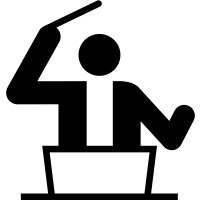 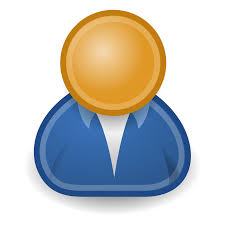 Η Δομή και η Ιεραρχία του ΛΣ
Χρήστης
Τα σύγχρονα Λ.Σ. είναι δομημένα σε ιεραρχικά τοποθετημένα επίπεδα (layers). Κάθε επίπεδο εκτελεί μια συγκεκριμένη εργασία και συνεργάζεται με τα δύο γειτονικά του. 
Κατώτερα επίπεδα: διαχείριση μνήμης και επικοινωνίας με τις περιφερειακές συσκευές
Ανώτερα επίπεδα: διαχείριση προγραμμάτων που εκτελούν οι χρήστες
Ο Πυρήνας (Kernel), βρίσκεται πλησιέστερα προς το υλικό και αποτελεί τον ενδιάμεσο για να επιτευχθεί η επικοινωνία των προγραμμάτων με το υλικό. 
Το Σύστημα Αρχείων (File System) διαχειρίζεται τα αρχεία (δίνοντάς τους ονομασία, καταχωρώντας τα, κτλ.) και φροντίζει για τη διάθεσή τους στους χρήστες.
Ο Φλοιός (Shell) είναι το σύνολο των προγραμμάτων, το οποίο επιτρέπει στο χρήστη και τις εφαρμογές του να επικοινωνεί με το Λ.Σ. Η επικοινωνία γίνεται είτε με απευθείας εντολές είτε μέσω ενός γραφικού περιβάλλοντος διεπαφής
Εφαρμογές
Διεπαφή Χρήστη - UI
Φλοιός (Shell)
Σύστημα Αρχείων
Πυρήνας (Kernel)
Υλικό του Υπολογιστή(Hardware)
Παραδείγματα λειτουργίας Υπολογιστικού Συστήματος
Use the Calculator of your PC to add…
I wonder which devices were 
Involved in this addition?
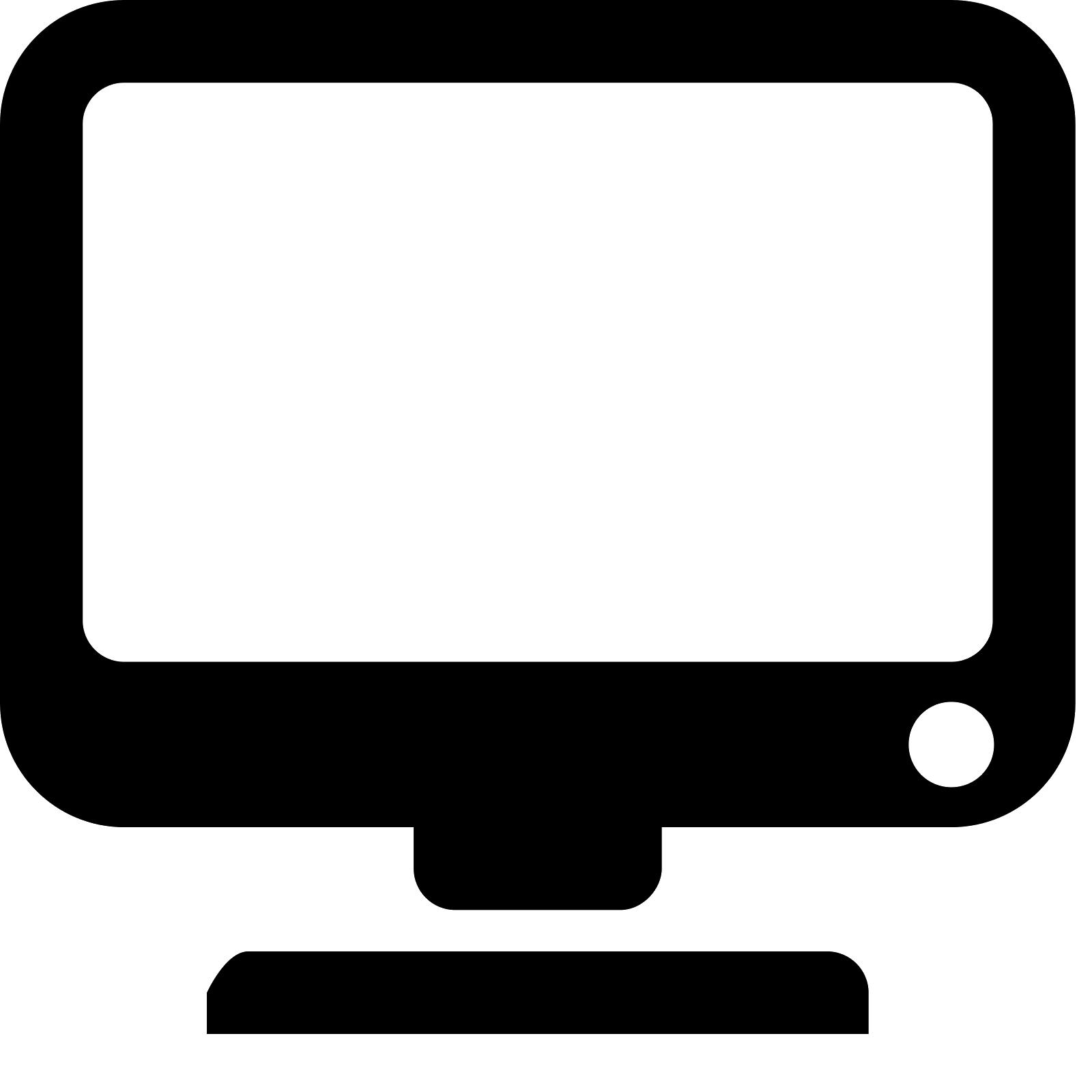 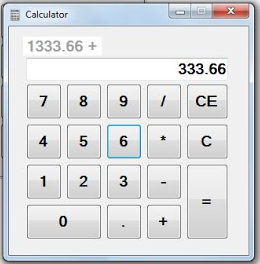 1+1= 2
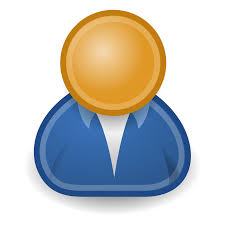 Which devices involved in the addition?
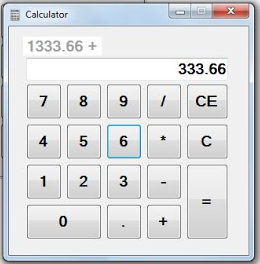 1+1= 2
Peripheral HW devices (Input / Output)
Keyboard (types the characters)
Mouse (clicks on the menus, buttons, etc)
Monitor (demonstrates…)
Internal HW devices
1, 1, + and the 2 are temporary stored in the RAM
the CPU (Processor) does the math (1+1=2) and supervises/controls all the other devices during the whole process
the BUS (motherboard) transfers the data among the internal devices
If we decide to save the result, it is permanently stored in the HDD
The addition from the hardware perspective
6
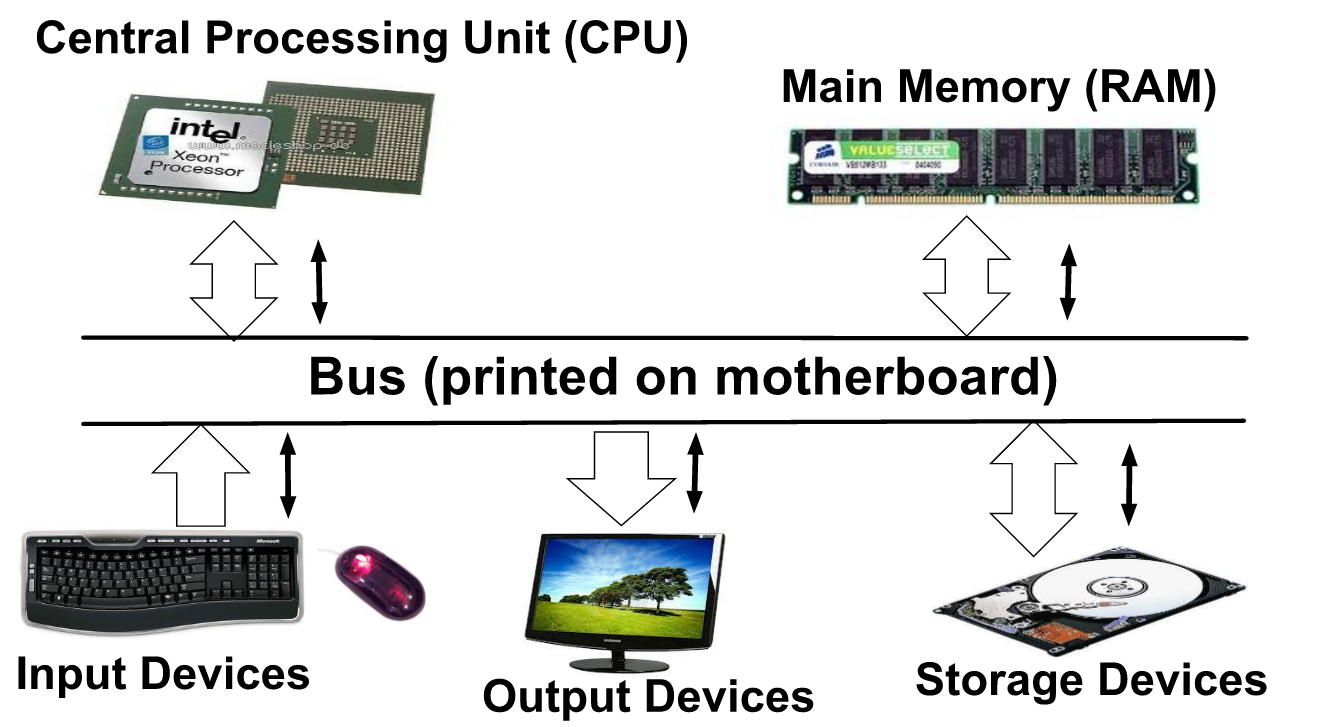 4
3
2
7
5
1
1 + 1
2
8
The addition from the user perspective
The computer user…
uses the software (calculator) and the peripheral devices (mouse, keyboard, monitor) for inserting the data (1+1)
and receives the result (2)
So the computer user…
receives the result without realizing the complexity of internal HW...
in other words takes advantage of the hardware without having to care about the complexity of computer’s internal devices
Who takes care/handles of that and how?
The Operating System, using a three layers (onion) architecture
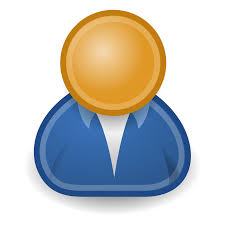 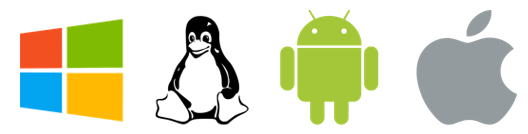 Παραδείγματα Λειτουργικών Συστημάτων…
Λειτουργικά Συστήματα (κάποια…)
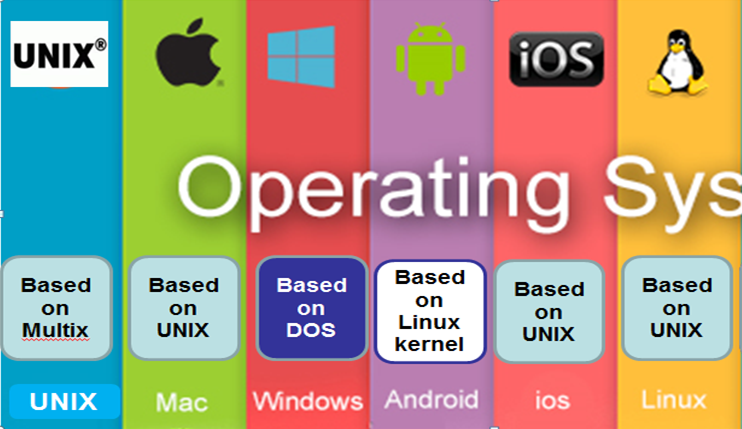 Operating Systems
More about OS here: https://en.wikipedia.org/wiki/Operating_system
Android OS for mobile devs (Linux based)
Android is a mobile operating system developed by Google. 
It is based on a modified version of the Linux kernel and other open source software, and is designed primarily for touchscreen mobile devices such as smartphones and tablets. 
Google has developed Android TV for televisions, Android Auto for cars, and Wear OS for wearables, each with a specialized user interface. 
Variants of Android are also used on game consoles, digital cameras, PCs and other electronics.
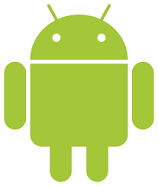 https://en.wikipedia.org/wiki/Android_(operating_system)
Android Versions Naming…
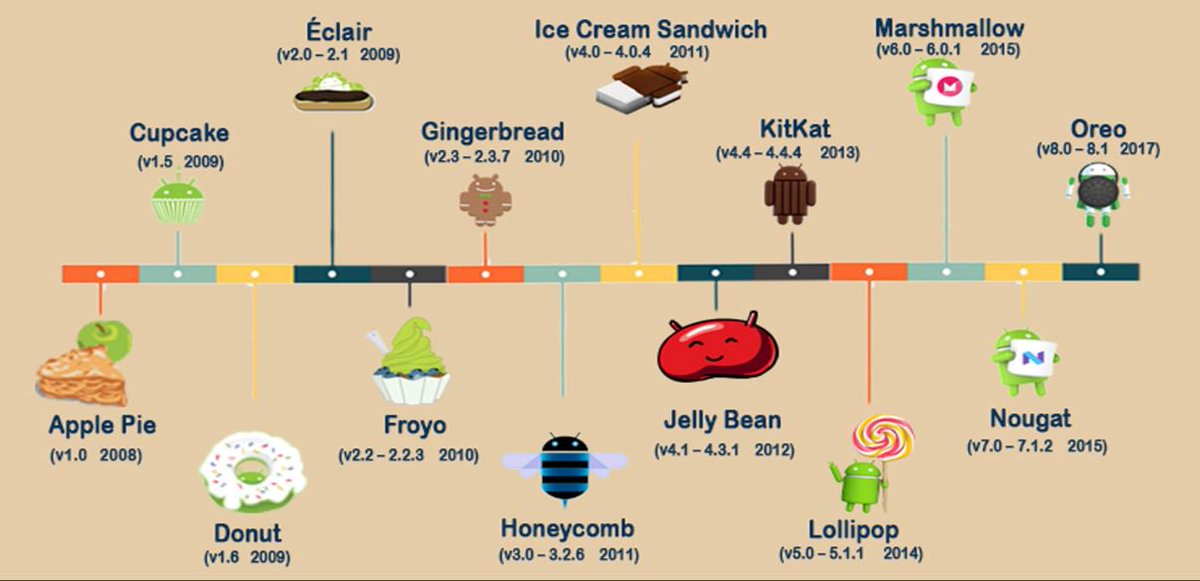 https://twitter.com/magivatech/status/989833415871483905
% of devices running Android versions
https://www.statista.com/chart/10761/adoption-of-latest-android-versions/
Γιατί η Google υιοθέτησε Linux για Android?
Linux is Open, already available and tested
Android uses the Linux kernel under the hood. Because Linux is open-source, Google’s Android developers could modify the Linux kernel to fit their needs. Linux gave the Android developers a pre-built, already maintained operating system kernel to start with so they don’t have to write their own kernel.
This is the case for many other devices PlayStation 4, Xbox One, etc
Linux is great in Hardware recognition
Mobiles incorporate too many, too different hardware devices (touch screen, accelerometer, gyroscope, thermometer, camera, GPS, microphone, speakers)
Linux is great in Power Saving
Mobile devices run on a battery 
Linux is Secure
Linux guarantee, no viruses, etc…
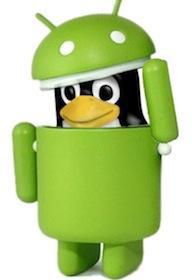 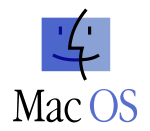 Κλασικό Mac OS (UNIX based)
In 1984 Mac OS by Apple became the first widespread OS for Machintosh computers to feature a graphical user interface
Many of its features such as windows and icons would later become commonplace in GUIs.
Remember the WIMP?
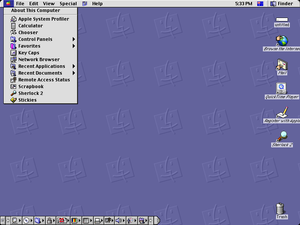 Source: https://en.wikipedia.org/wiki/Classic_Mac_OS
macOS or Mac OS X (UNIX based)
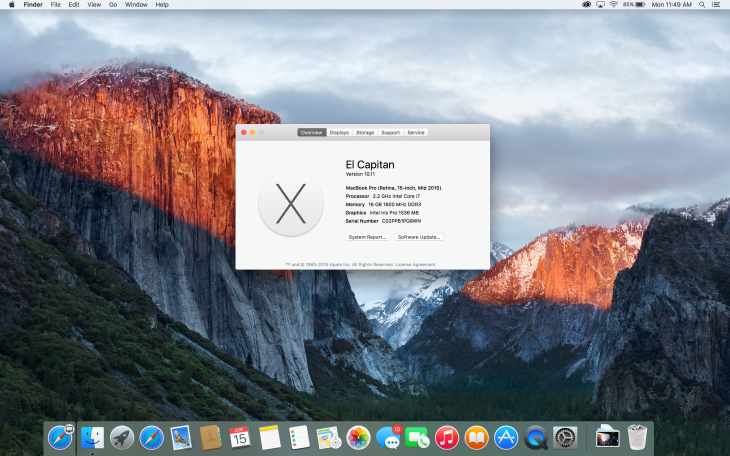 Πηγή: https://en.wikipedia.org/wiki/MacOS
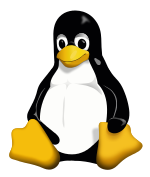 UNIX and Linux (= UNIX for PCs)
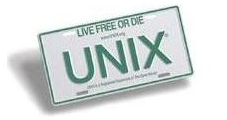 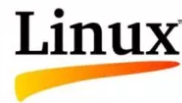 UNIX is a family of multitasking, multiuser computer operating systems that derive from the original AT&T Unix, developed in the 1970s at the Bell Labs research center by Ken Tompson, Dennis Ritchie and others
UNIX was an OS for mainframes, so you could only use it in Universities
During ‘80s Personal Computers started to “invade” into houses and you had only two alternatives: MS-DOS (no windows) or Apple OSs (too expensive)
Linus Torvalds (Finnish student), in his free time, decided to develop a UNIX-based operating systems for PCs
So Linux started as a UNIX for PCs and since then (September 17, 1991) Linux has been ported to more hardware platforms than any other operating system.
Watch Revolution OS documentary
[Speaker Notes: http://okiriostonipologiston.blogspot.gr/2015/11/revolution-os-gnulinux.html]
Linux (UNIX for PCs) – Unity GUI
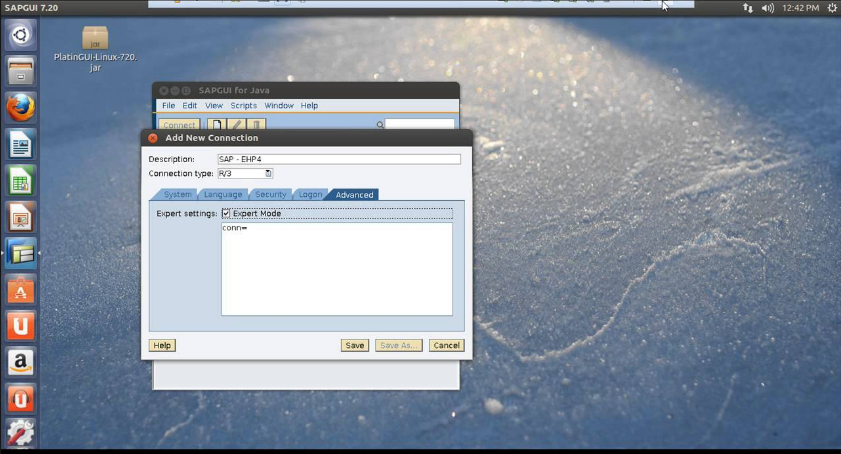 Linux (UNIX for PCs) – Mint MATE GUI
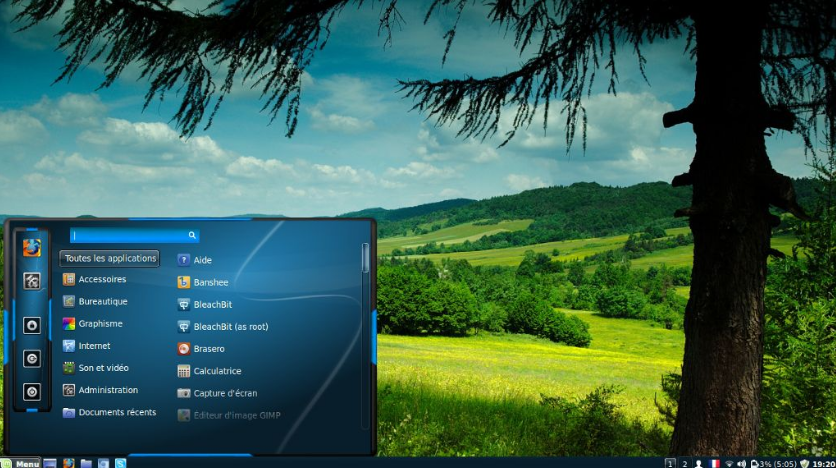 Some of the many variants of Linux
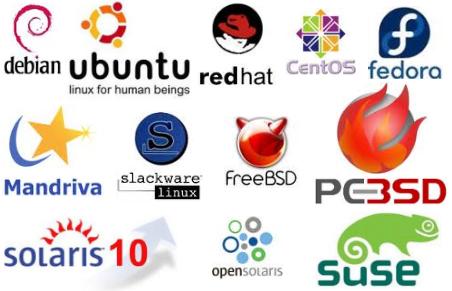 Microsoft’s Windows (based on MS-DOS)
MS-DOS
Windows 3.x
Windows 95
Windows 98
Windows Millennium (ME)
Windows 2000
Windows NT
Windows XP
Windows Vista
Windows 7
Windows 8
Windows 10 – that’s enough!!!
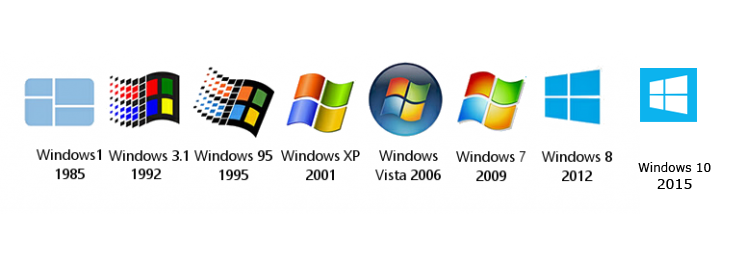 Windows 10 “the last version of Windows”
“Right now we’re releasing Windows 10, and because Windows 10 is the last version of Windows, we’re all still working on Windows 10." 
Jerry Nixon
Regular improvements and updates but not big releases
Google’s Chrome browser gets updated regularly with version number numbers nobody really pays attention to?
Windows 11, 12 may come but you wont care about the version
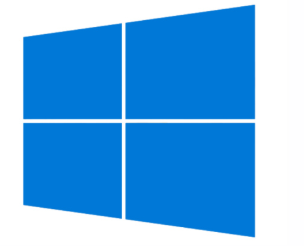 So from now on will see this screen more often :-(
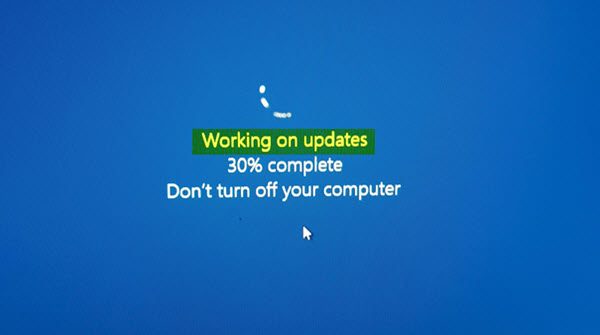 Μερίδιο αγοράς ΛΣ σε Σταθερούς/Λαπτοπς
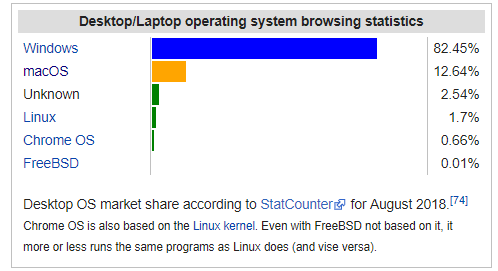 Source: https://en.wikipedia.org/wiki/Usage_share_of_operating_systems
Μερίδιο αγοράς ΛΣ σε Σταθερούς/Λαπτοπς
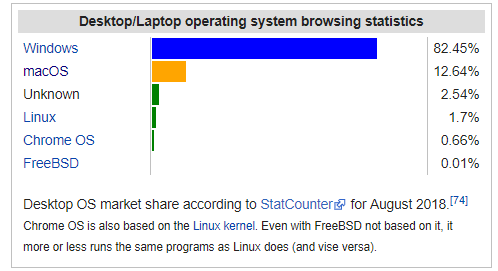 Source: https://en.wikipedia.org/wiki/Usage_share_of_operating_systems
Μερίδιο αγοράς ΛΣ σε όλες τις Υπολογιστικές Συσκευές
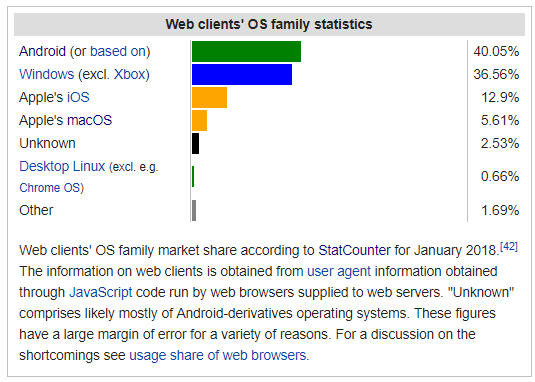 Source: https://en.wikipedia.org/wiki/Usage_share_of_operating_systems
Μερίδιο αγοράς ΛΣ σε όλες τις Υπολογιστικές Συσκευές
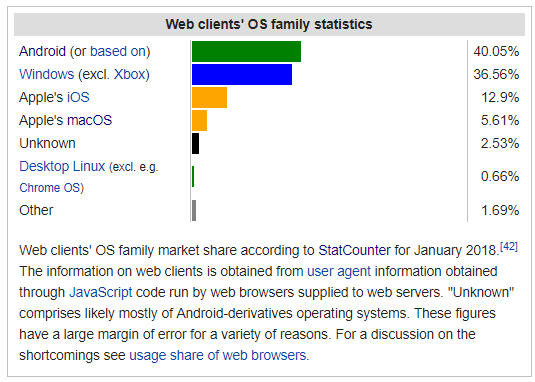 Source: https://en.wikipedia.org/wiki/Usage_share_of_operating_systems
Worldwide usage share of operating systems(July 2018)
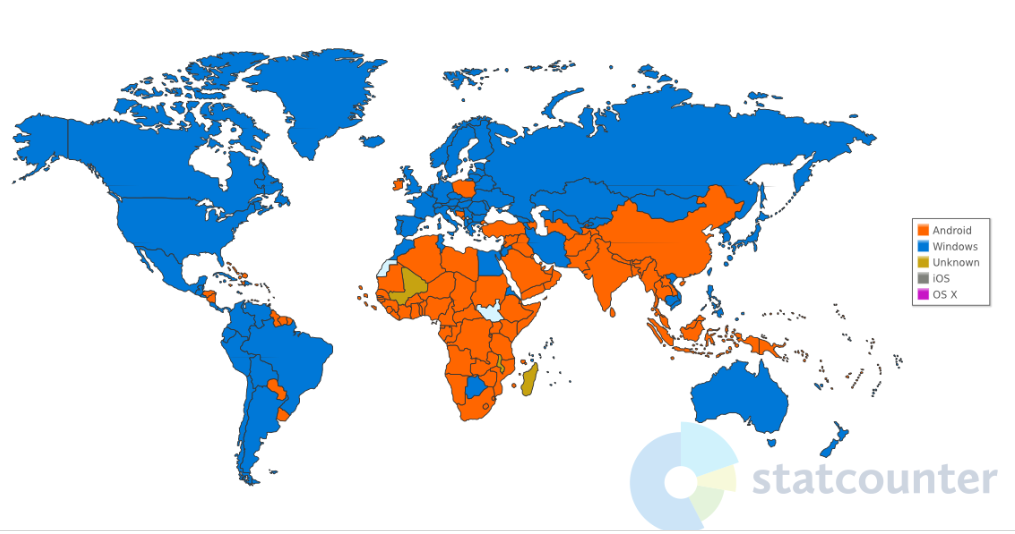 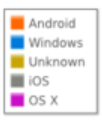 Why orange in Africa and Asia?
Source: https://en.wikipedia.org/wiki/Usage_share_of_operating_systems
Worldwide smartphone sales (thousands of units)
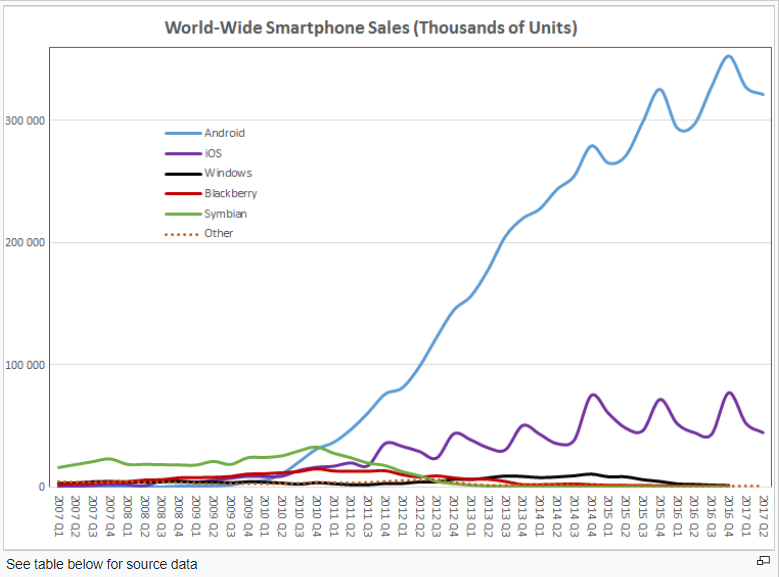 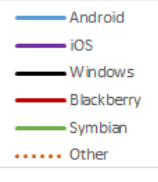 Πώς εξηγούνται οι βουνοκορφές στις πωλήσεις i-phones?
Cons and pros of Operating Systems
USABILITY
STABILITY
CUSTOMIZABILITY
Mac OS
MS Windows
U
WISH!
Linux
MS Windows: Poor stability, expensive and have poor security but amazing popularity
How can you explain that?
Comparing Popular OS
It was a mixture of decisions with the right timing (during 80s and 90s)
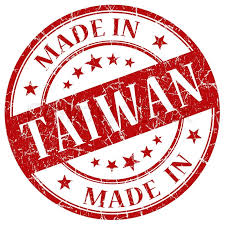 “Openness” of the hardware
IBM “opened” the specs of its hardware architecture and this resulted to the “made in Taiwan boom”
as a result many Taiwan companies developed very cheap IBM compatible PCs (able to run MS Windows) which “flooded” the market
On the other hand Apple kept the MAC architecture closed (run MAC OS)
Microsoft Windows “license to steal”
About 3 million computers get sold every year in China, but people don't pay for the software. Someday they will, though. As long as they are going to steal it, we want them to steal ours. They'll get sort of addicted, and then we'll somehow figure out how to collect sometime in the next decade "Gates, Buffett a bit bearish" CNET News (2 July 1998)
When Linux appeared in the market it was too late…
As a result we have this…
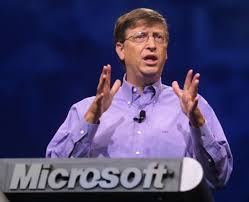 Δραστηριότητα…
Πειραματιστείτε με παλιά (retro) λειτουργικά συστήματα
Windows 95 https://www.pcjs.org/software/pcx86/sys/windows/win95/4.00.950/ 
Windows 3.1 https://classicreload.com/win3x-windows-31.html 
Πειραματιστείτε με σύγχρονα λειτουργικά συστήματα
Zorin OS, Kodi Media Center, Chalet OS, Ubuntu 20, Elementary OS, https://www.onworks.net/# 
MAC OS X 10.7 https://www.alessioatzeni.com/mac-osx-lion-css3/
Κατηγορίες Λειτουργικών Συστημάτων
Operating System Categories (tasks)
A single-task operating system capable of doing “one thing” at a time
Microsoft DOS (Disk Operating System)
A multitasking operating system is capable of having several programs in operation at the same time.
Windows, Unix / Linux, Mac OS X
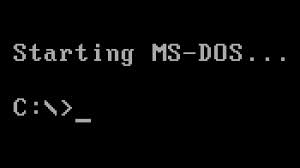 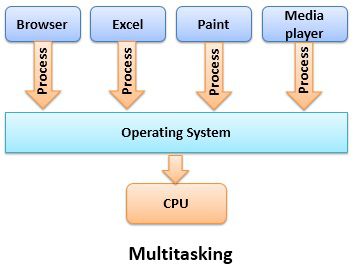 For example…
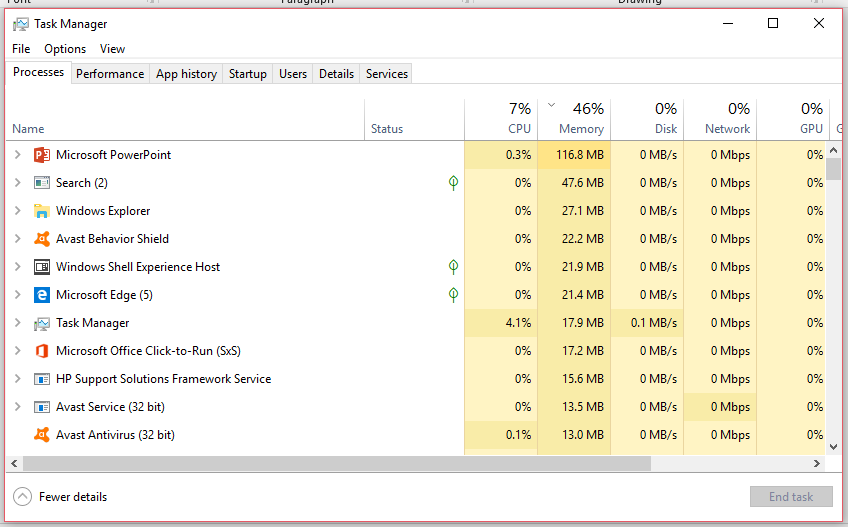 Operating System Categories (users)
Single-user operating systems 
only one user may interact with the system on a specific moment
but multiple programs (multi-tasking) may run in parallel
Multi-user operating systems 
multiple users may interact with the system at the same time
system identifies processes and resources, (e.g disk space, memory addresses, etc) belonging to multiple users
multiple programs (multi-tasking) may run in parallel for each user
Είναι τα MS Windows 7, 8 or 10 
multi-tasking & multi-user?
The answer is here: https://www.redhat.com/archives/redhat-list/2010-December/msg00109.html
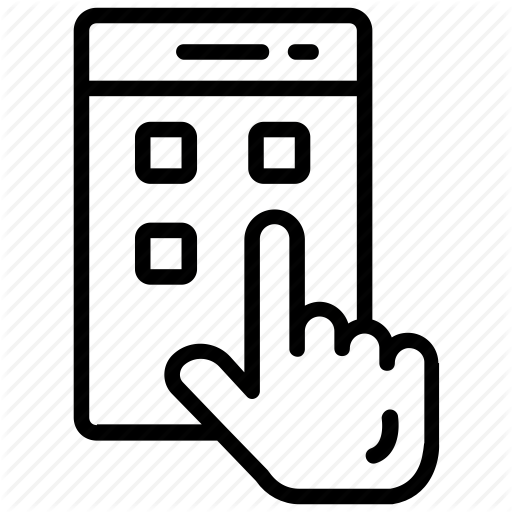 Αλληλεπίδραση Ανθρώπου - Υπολογιστή
Διεπαφή Χρήστη (User Interface)Το περιβάλλον στο οποίο αλληλεπιδρά ο άνθρωπος με τον υπολογιστή…
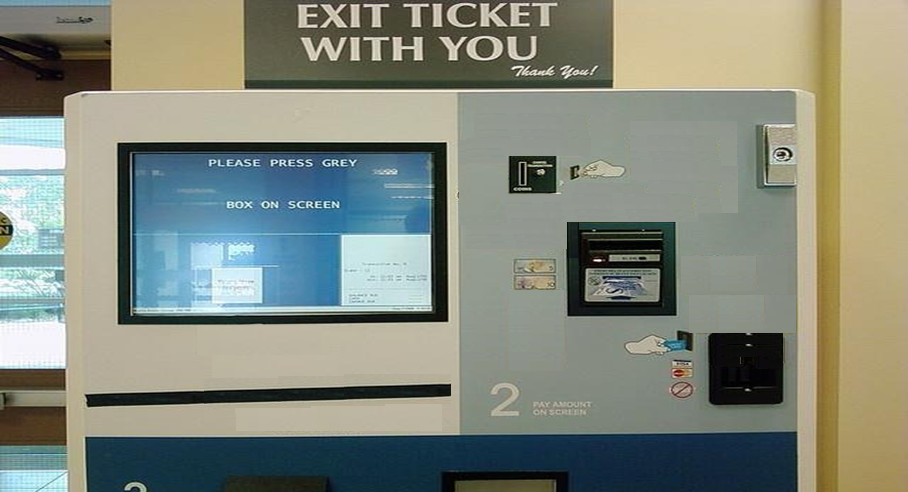 ΑρχικήΔιεπαφή Χρήστη
Διεπαφή Χρήστη (User Interface)Το περιβάλλον στο οποίο αλληλεπιδρά ο άνθρωπος με τον υπολογιστή…
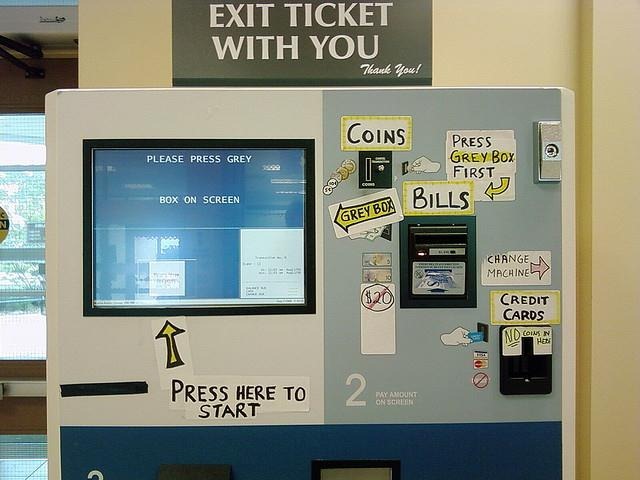 ΒελτιωμένηΔιεπαφή Χρήστη
Διεπαφή χρήστη σε Υπολογιστικά Συστήματα
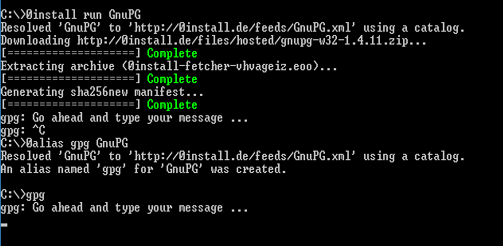 Κάθε Λειτουργικό Σύστημα έχει το δικό του περιβάλλον Διεπαφής Χρήστη, 
ένα πρόγραμμα το οποίο δέχεται αιτήματα από τον χρήστη, τα μεταφράζει και τα στέλνει στο Λειτουργικό Σύστημα. 
Οι δύο πιό διαδεδομένοι τύποι διεπαφής χρήστη είναι
η γραμμή εντολών, οπου οι εντολές πληκτρολογούνται γραμμή-γραμμή
το γραφικό περιβάλλον επικοινωνίας, όπου οι εντολές δίνονται μέσα από ένα σύνολο γραφικών στοιχείων (WIMP)
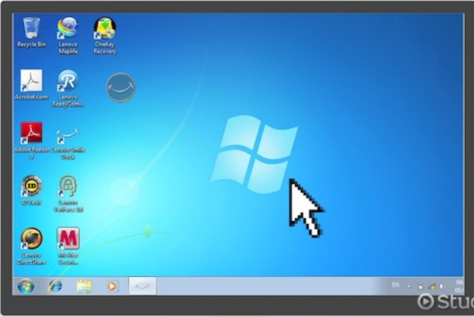 Διεπαφή Χρήστη (User Interface)
Ένα πρόγραμμα το οποίο 
δέχεται αιτήματα από τον χρήστη, 
τα μεταφράζει και τα στέλνει στο Λειτουργικό Σύστημα 
Συνεπώς είναι το μέσο αλληλεπίδρασης του χρήστη με το υπολογιστικό σύστημα
Ποιά είναι τα μέρη Which are the parts of a GUI in a user/computer interaction?
Which are the parts of a UI in a user/computer interaction?
User interface
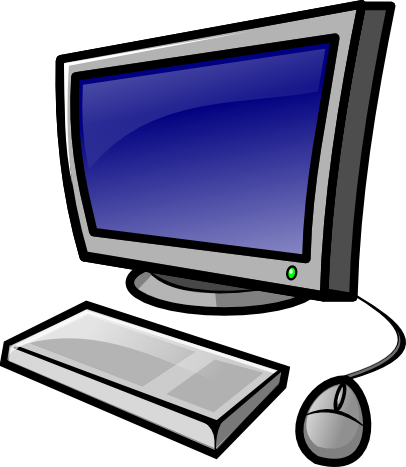 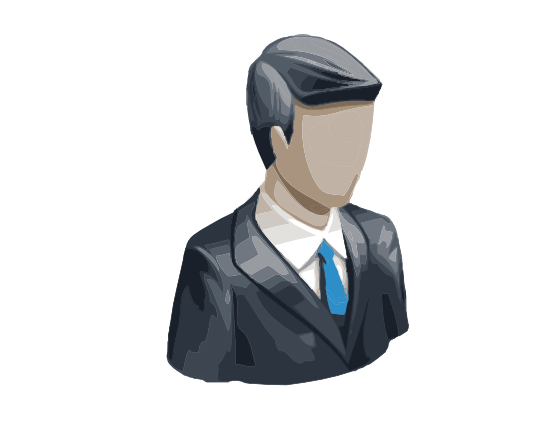 Απεικόνιση των αρχείων στον σκληρό δίσκο του υπολογιστή μας…
Γραμμή Εντολών
Γραφικό Περιβάλλον Επικοινωνίας
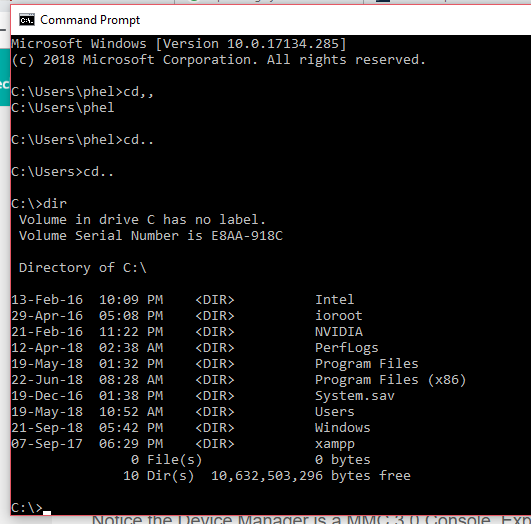 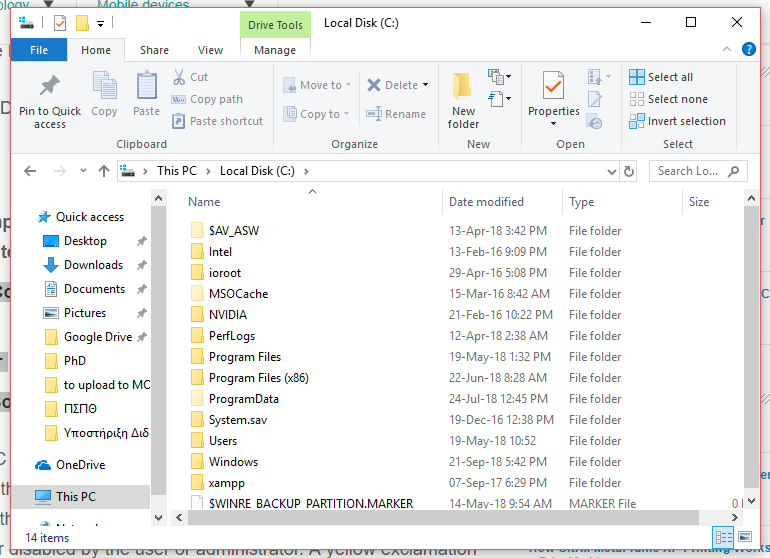 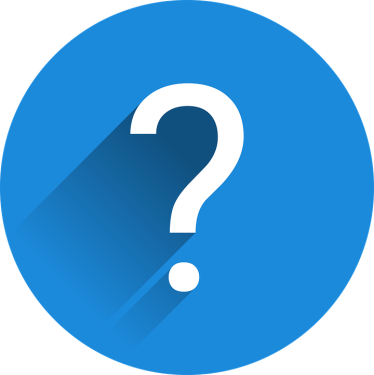 Let’s experiment with Windows GUI
Which are the main 
components of 
MS Windows GUI?
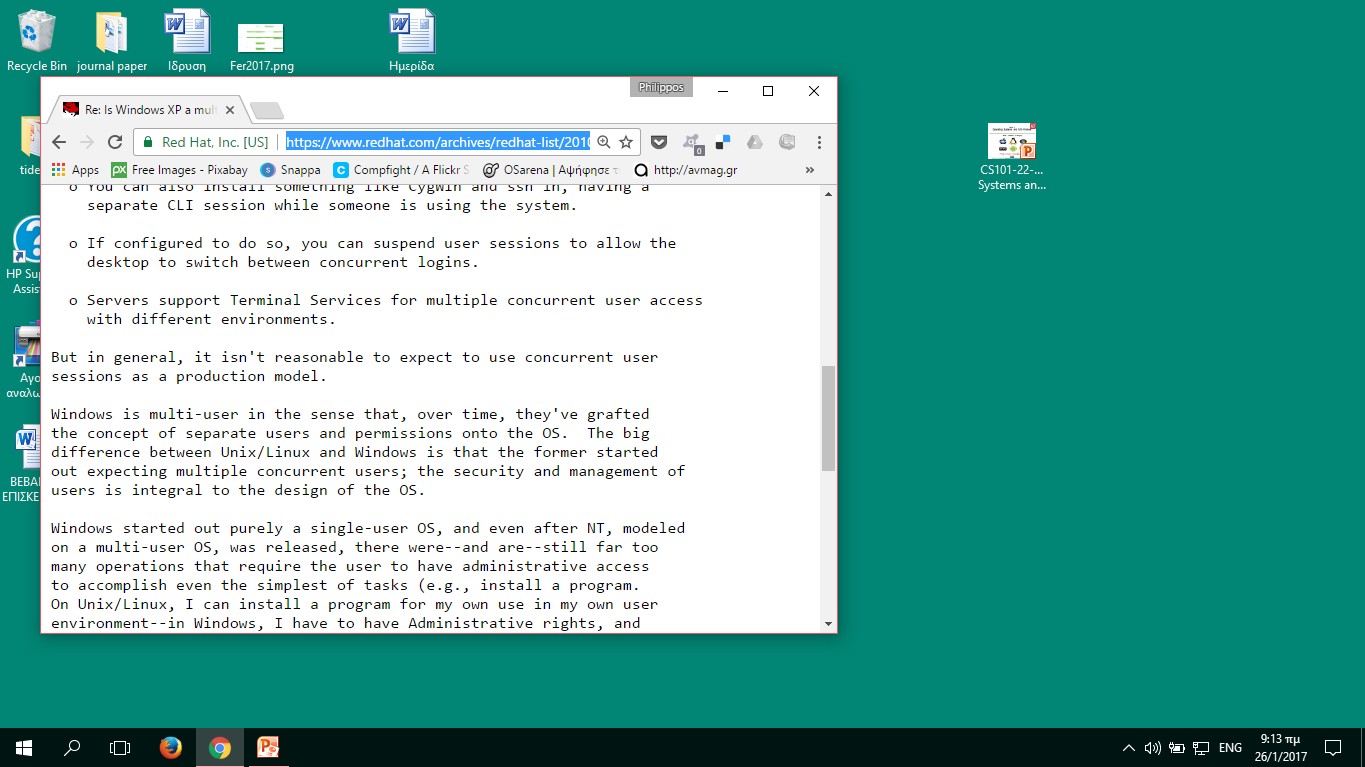 WIMP system
Windows, Icons, Menus and Pointers
Is this a bad GUI example or not?
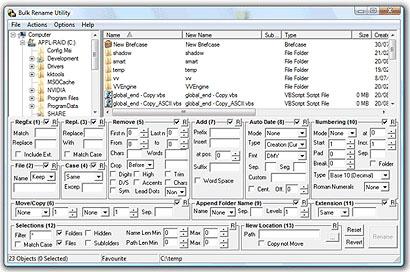 The most important characteristic of any GUI / UI is usability
Usability is…
the ease of use, 
learnability, 
efficiency, 
memorability 
and 
satisfaction 
of a human-made object

Usability applies to GUIs too…
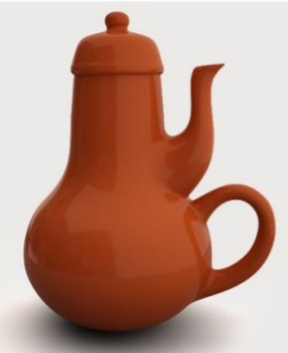 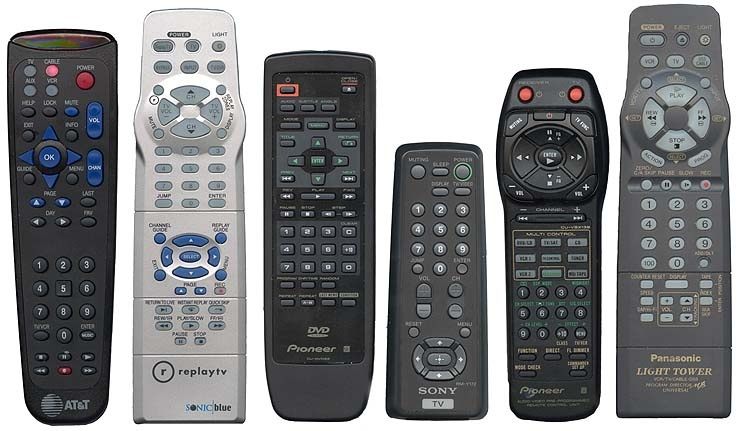 The definition of poor usability
I really hate these machines…
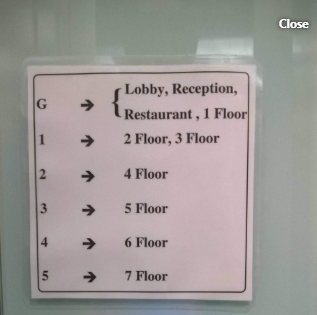 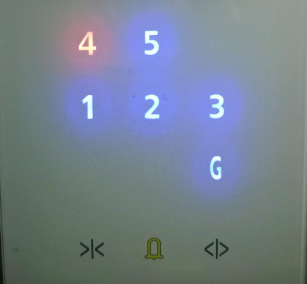 Stuck in an Elevator :-(
Poor usability vs User experience
Bonus Track
When I press the ON button what?
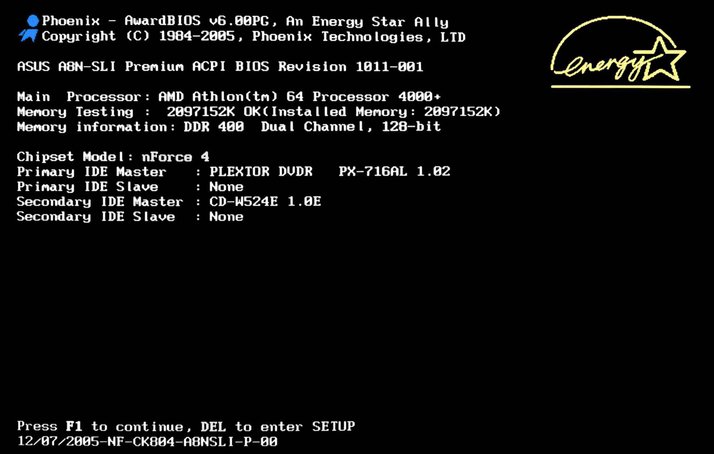 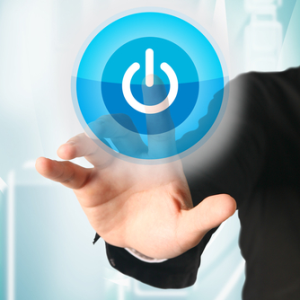 Where is POST stored?
(Power-On Self Test)
When power is turned on, the POST (Power-On Self-Test) which is a diagnostic program of BIOS runs to determine if the computer’s CPU, RAM, Display Adapter, Disk Drives, Keyboard etc are working correctly.
Booting up from the inside…
Power-Onself-check
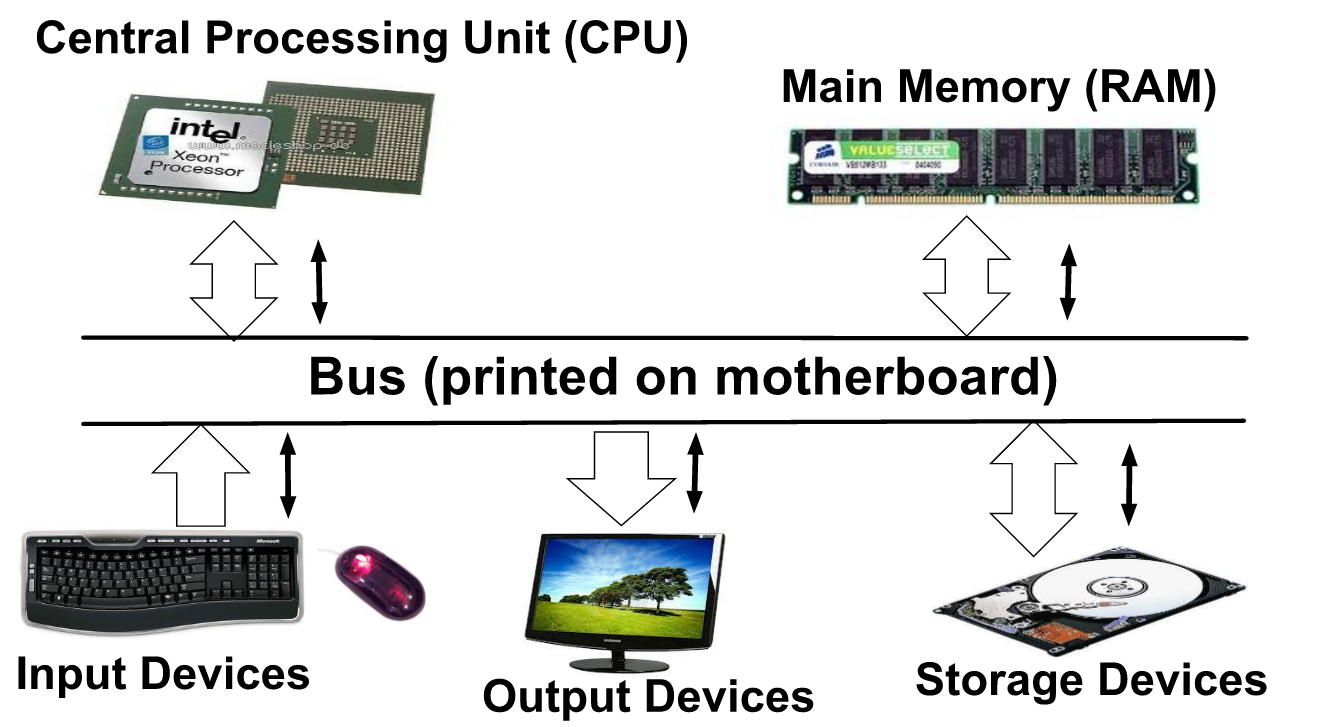 6
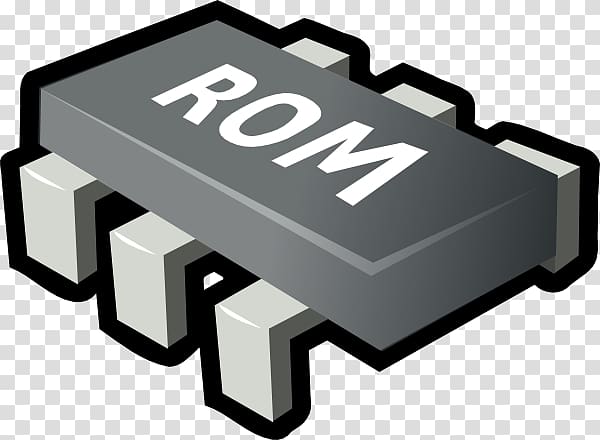 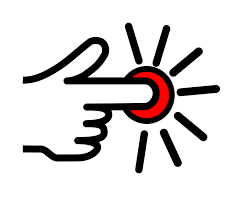 3
2
5
7
1
4
8
Bootstrap or booting or booting up…
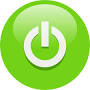 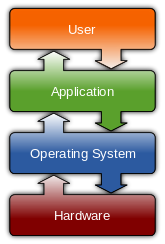 BIOS (Basic Input/Output System) is stored in ROM
Initialize and test the system hardware (POST)
Informs the HW where to look for the OS
Boots (loads) the Operating System into RAM
Operating system
Is loaded into RAM
Starts Drivers (programs that controls devices)
Starts the GUI (Graphical User Interface)
Waits for the user…
What is BOOT sequence?
DRIVERS
30-40% performanceimprovement
Display Adapter Drivers
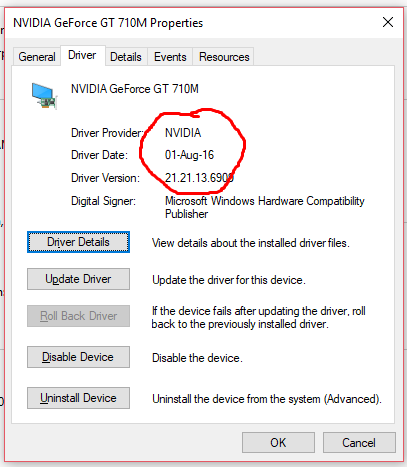 Click Update driverto get a 30%-40%performance improvementfor FREE :-)
Find the Device manager in Windows 7
Find the version of your operating system
Right-click on “My Computer” > Properties
Find the device manager and update your drivers
Enter the Start menu, right-click Computer Properties, then click Device Manager on the left pane.
Control Panel | Device Manager
Control Panel | Hardware and Sound | Device Manager
Thank you!!!
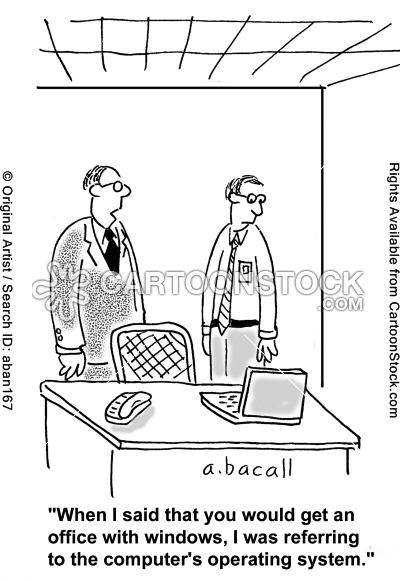